Investigate Data Leakage Case
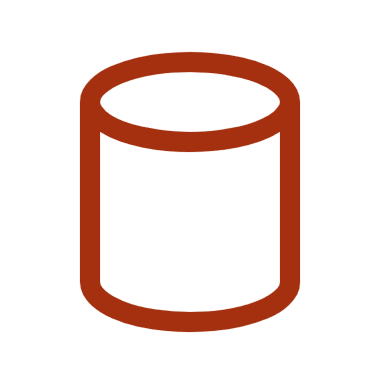 Key words: Windows Registry
[Speaker Notes: https://www.cfreds.nist.gov/data_leakage_case/data-leakage-case.html]
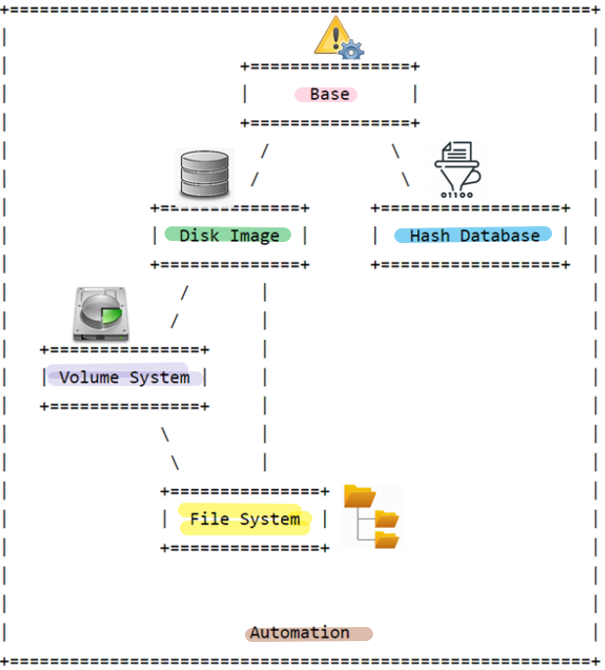 The Sleuth Kit (TSK Layers)
error handling, types, and convenience functions
Can open and process disk images in various formats
create an index of hashes and perform fast lookups of them
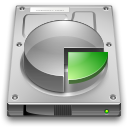 Processing data as a volume system, e.g., DOS partition tables
processing data as a file system, such as FAT or NTFS.
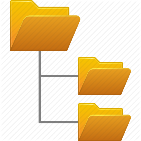 integrates all of the previous layers
[Speaker Notes: http://www.sleuthkit.org/sleuthkit/docs/api-docs/4.9.0/basicpage.html]
1. What are the hash values (MD5 & SHA-1) of the image? (Linux)
Verify you have the dd image
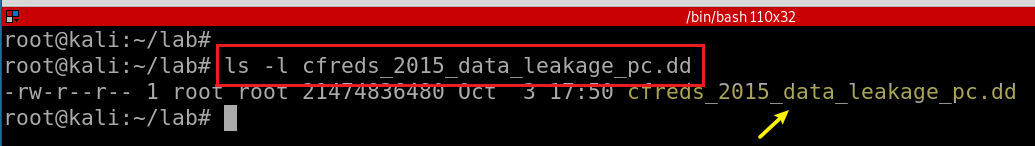 Compute MD5 and SHA1 of the DD image
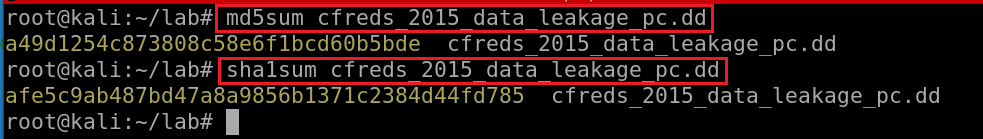 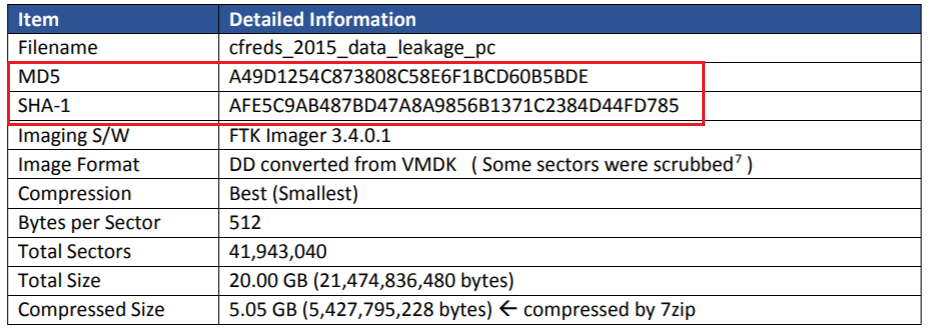 [Speaker Notes: md5sum cfreds_2015_data_leakage_pc.dd
sha1sum cfreds_2015_data_leakage_pc.dd]
2.1 How to identify the partition information of PC image? (Method 1 -fdisk)
What is partition/volume?
Boot partition
OS folder: %systemroot%
System partition
Contains the boot loader/bootstrap/MBR/GPT for booting OS
Partitions shown on a physical disk
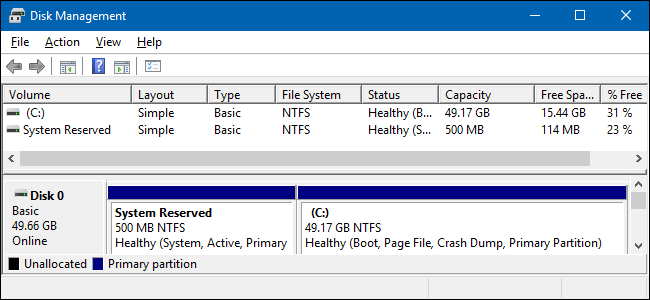 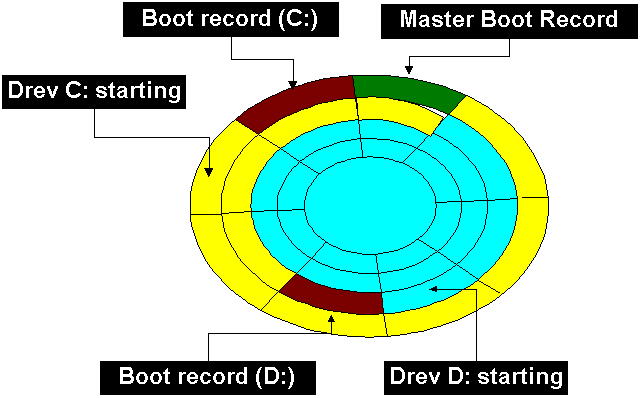 Since it is a file containing a copy of the entire disk, you can simply treat it like any other block device and run fdisk
Show partitions of the image
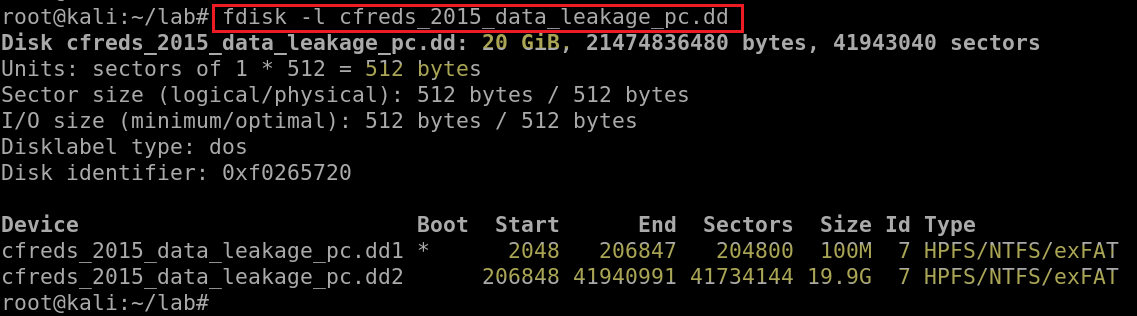 “Boot" volume: the remainder of an operating system
“System" volume: bootstrap
What is Block devices? hard drives, CD-ROM drives, RAM 
What is fdisk ? Format disk
[Speaker Notes: http://blog.hakzone.info/posts-and-articles/linux/disk-analysis-with-fdisk-mmls-fsstat-and-fls/
Block devices are characterized by random access to data organized in fixed-size blocks. Examples of such devices are hard drives, CD-ROM drives, RAM disks, etc.
fdisk also known as format disk is a dialog-driven command in Linux used for creating and manipulating disk partition table. It is used for the view, create, delete, change, resize, copy and move partitions on a hard drive using the dialog-driven interface.]
How to Identify the partition information of PC image? (Method 2 -mmls)
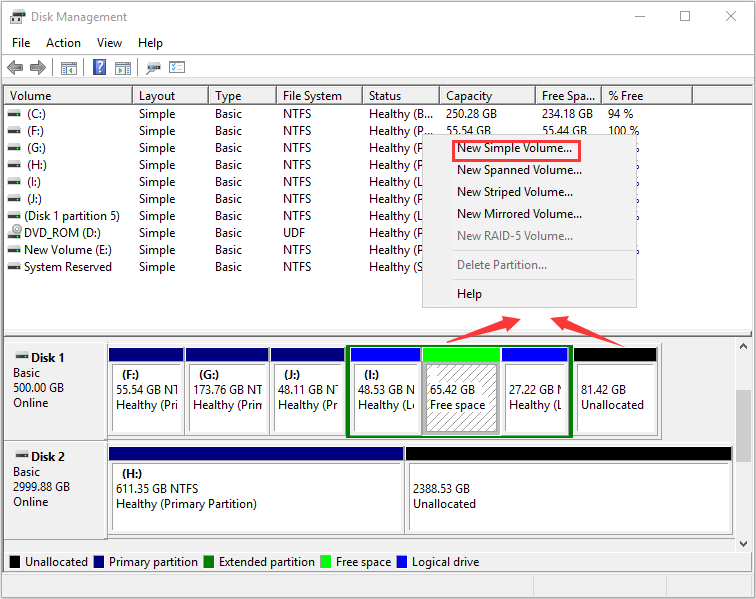 What is Unallocated Space?
Any physical space on a hard drive that doesn't belong to a partition. 
No programs can write to the space. 
The space doesn't exist to the operating system. 
To make use of unallocated space
you need to either create a new partition using the space or expand an existing partition.
Media management ls (mmls): 
Can show unallocated sectors so it can be used to search for hidden data
[Speaker Notes: Similarly, the mmls tool can be used to display the partition layout of a volume system. However, mmls can be different by showing which sectors are not being used so that those can be searched for hidden data. In addition, mmls display info in sectors by default and if no options are used to filter the result then all volumes will be listed.]
Show partitions and unallocated space using mmls
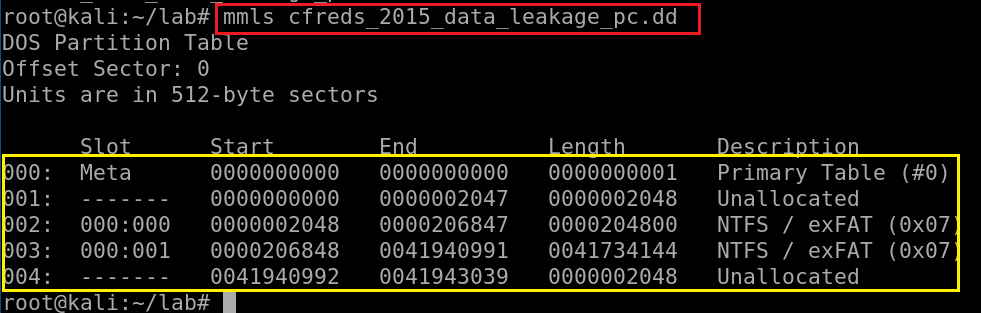 media management ls (mmls): Can show unallocated sectors so it can be used to search for hidden data
MBR
How to Identify the partition information of PC image? (Method 3 -parted)
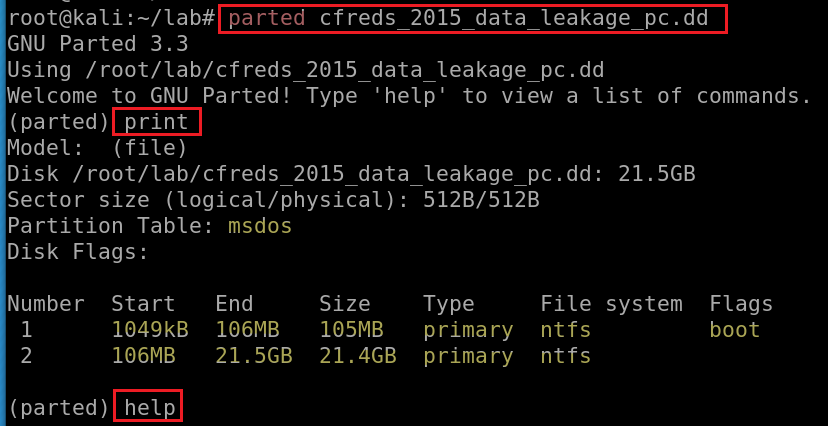 do not list partitions whose size is greater than 2 TB
[Speaker Notes: Similarly, the mmls tool can be used to display the partition layout of a volume system. However, mmls can be different by showing which sectors are not being used so that those can be searched for hidden data. In addition, mmls display info in sectors by default and if no options are used to filter the result then all volumes will be listed.]
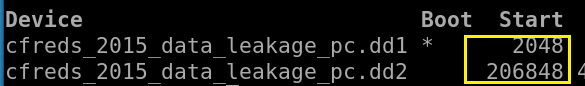 List the first partition details using file system stat (fsstat)
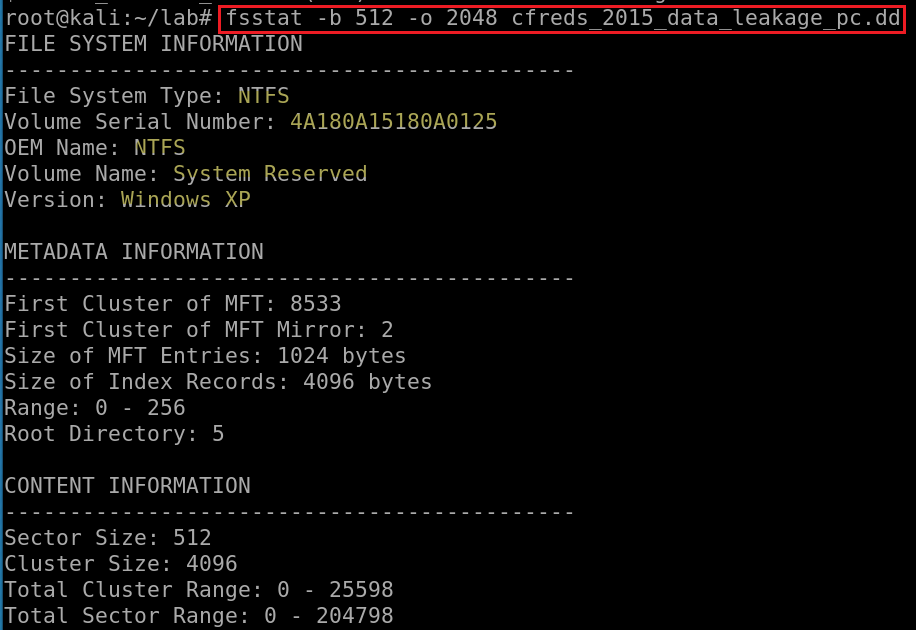 -b: block size (default is 512)
-o: image offset
[Speaker Notes: fsstat -b 512 -o 2048 cfreds_2015_data_leakage_pc.dd]
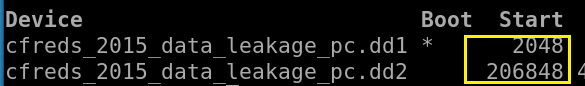 List the second partition details
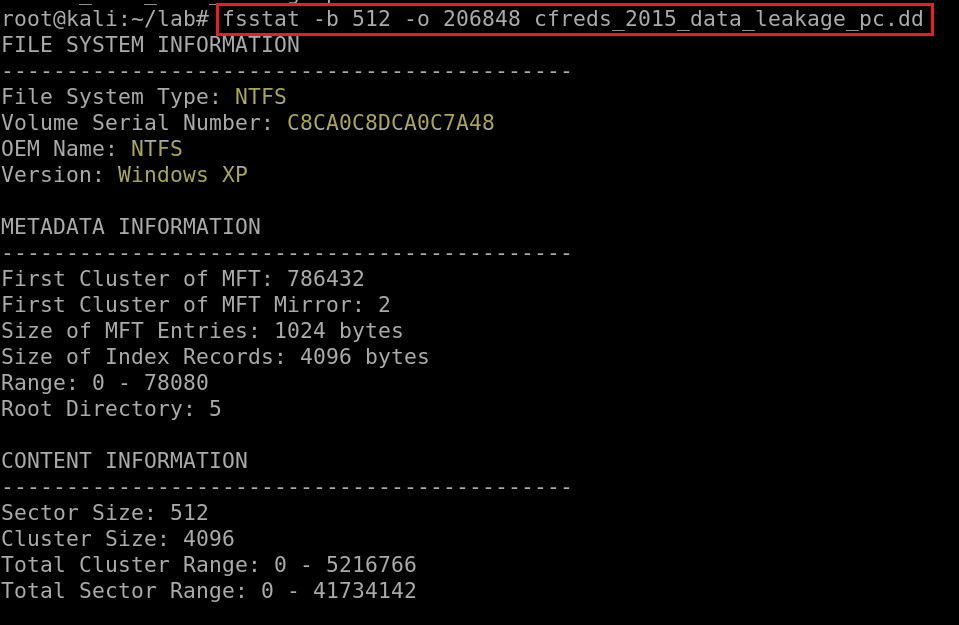 -b: block size
-o: image offset
Serial number. Remember the #. We will use it later.
[Speaker Notes: fsstat -b 512 -o 206848 cfreds_2015_data_leakage_pc.dd]
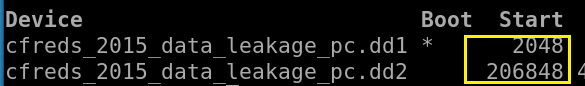 2.2 How to show files (directories) in 2nd partition?
Use head/tail command to limit the number of files to display
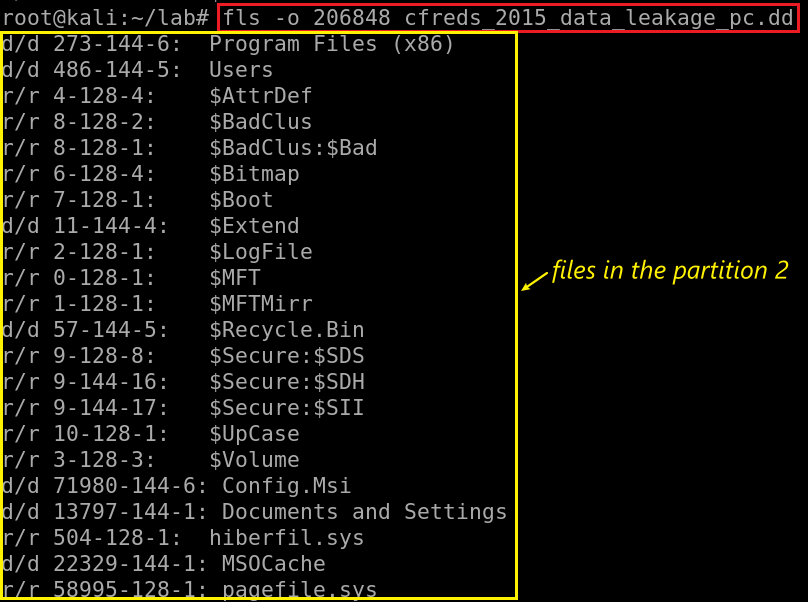 fls: List file and directory names in a disk image
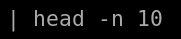 File Type | Metadata Address | File Name
[Speaker Notes: fls -o 206848 cfreds_2015_data_leakage_pc.dd
The '-l' argument causes the "long" format with more details. 
file type as reported in file name and metadata structure (see above)
Metadata Address
name
mtime (last modified time, change content)
atime (last accessed time)
ctime (last changed time)
crtime (created time)
size (in bytes)
uid (User ID)
gid (Group ID)

https://wiki.sleuthkit.org/index.php?title=Fls#-l_format]
2.3 How to list all deleted .docx files in the whole partition?
. means "any character" in a regex.
for literal string: “\.docx”
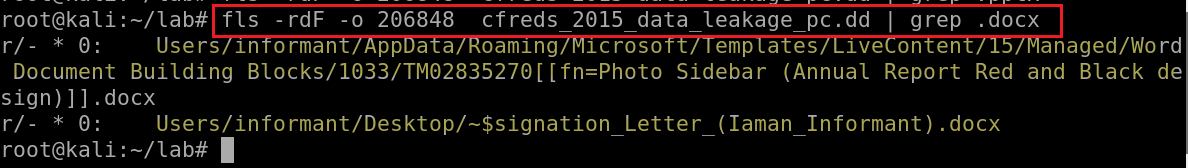 Other useful parameters
-d display deleted entries only-D directories only-r recursively display directories
-l long format
-F  Display file (all non-directory) entries only
-u Display undeleted entries only
[Speaker Notes: https://syang.io/2015/01/30/Sleuth-Kit-05.html

fls -rdF -o 206848 cfreds_2015_data_leakage_pc.dd 

In GNU’s implementation of grep there is no functional difference between the basic and extended regular expression syntaxes. The only difference is that in basic regular expressions the meta-characters ?, +, {, |, (, and ) are interpreted as literal characters. To keep the meta-characters' special meanings when using basic regular expressions, the characters must be escaped with a backslash (\). We will explain the meaning of these and other meta-characters later.

https://linuxize.com/post/regular-expressions-in-grep/]
Verify system information
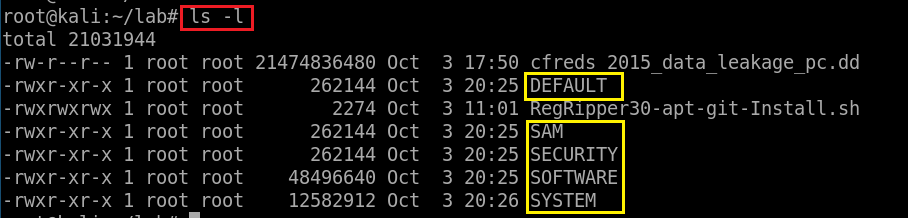 Verify Users’ information
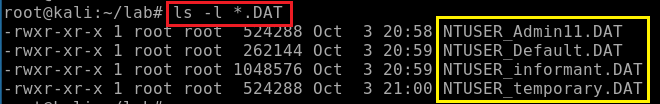 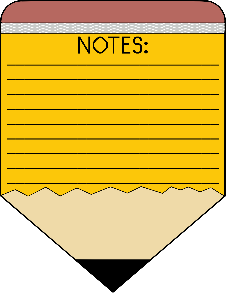 Windows Registry Analysis Requirements
All investigations involve Windows Registry requires 
Installed RegRipper 3.0
Extracted files contain PC’s registry information
Please follow the pptx to meet requirements

Verify files on next slide before any tasks
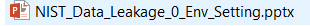 [Speaker Notes: https://raw.githubusercontent.com/siftgrab/siftgrab/master/regripper.conf/RegRipper30-apt-git-Install.sh
https://medium.com/@stdout_/installing-regripper-v2-8-on-ubuntu-26dc8bc8a2d3
https://github.com/keydet89/RegRipper3.0]
3. What is the installed OS information in detail?
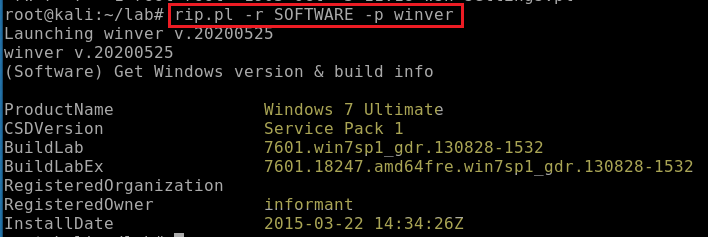 -r: registry hive file to parse
-p: plugin
(GMT)
HKLM\SOFTWARE\Microsoft\Windows NT\CurrentVersion
Show rip.pl command help
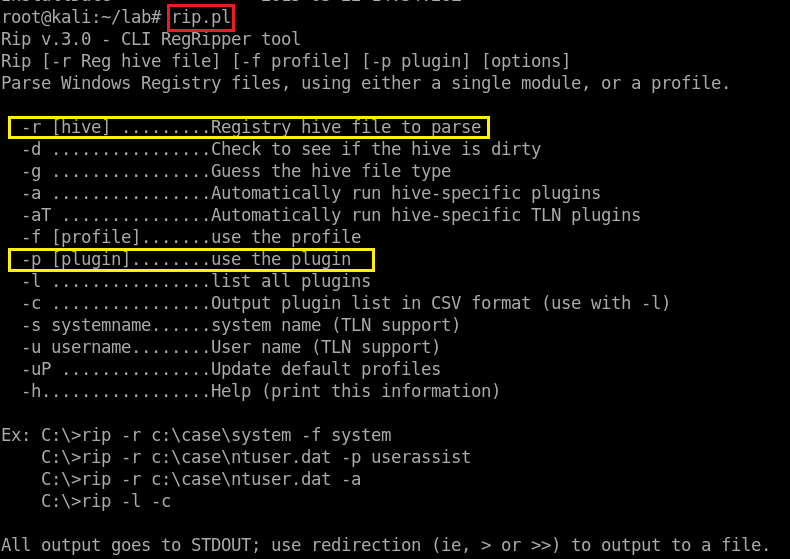 Try it
List all 243 plugins of SOFTWARE
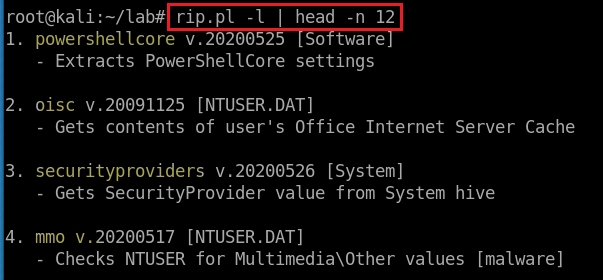 -l: list
Show the location of all plugins
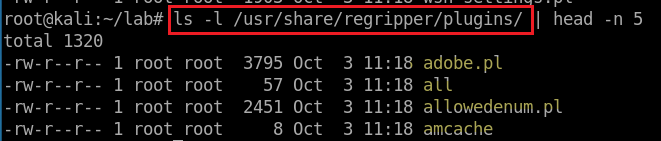 [Speaker Notes: whereis  rip.pl
 -b parameter to show just the binary:]
4. What is the time zone setting?
Search for timezone plugin and the file that contains timezone
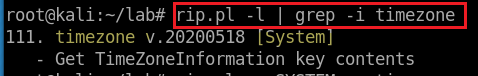 Run timezone plugin
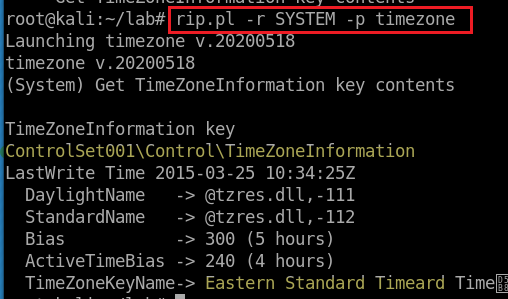 The Bias property represents the difference in minutes between Greenwich Mean Time (GMT—also known as Coordinated Universal Time, or UTC) and local time. For example, Eastern time (US and Canada) has a Bias property value of -300.
'Z' stands for Zulu time, which is also GMT and UTC.
HKLM\SYSTEM\ControlSet###\Control\TimeZoneInformation
5. What is the computer name?
Search for computer name plugin and the file that contains timezone
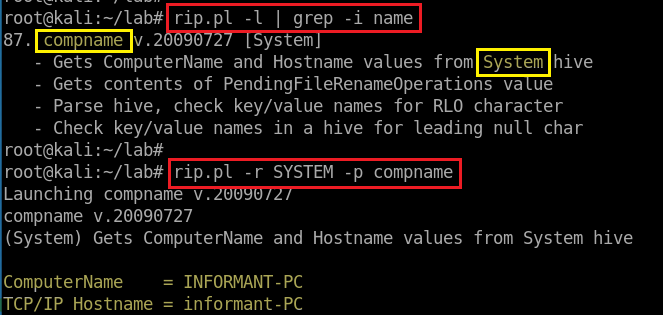 Run compname plugin
HKLM\SYSTEM\ControlSet###\Control\ComputerName\ComputerName (value: ComputerName)
HKLM\SYSTEM\ControlSet###\Services\Tcpip\Parameters (value: Hostname)......
6. How many accounts does the system have?(except Administrator, Guest, systemprofile, LocalService, NetworkService)
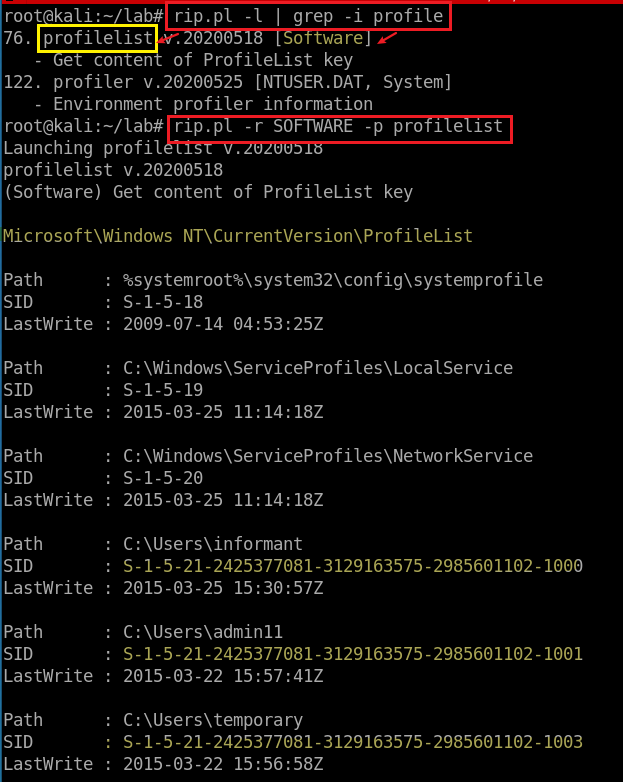 Search for profiles
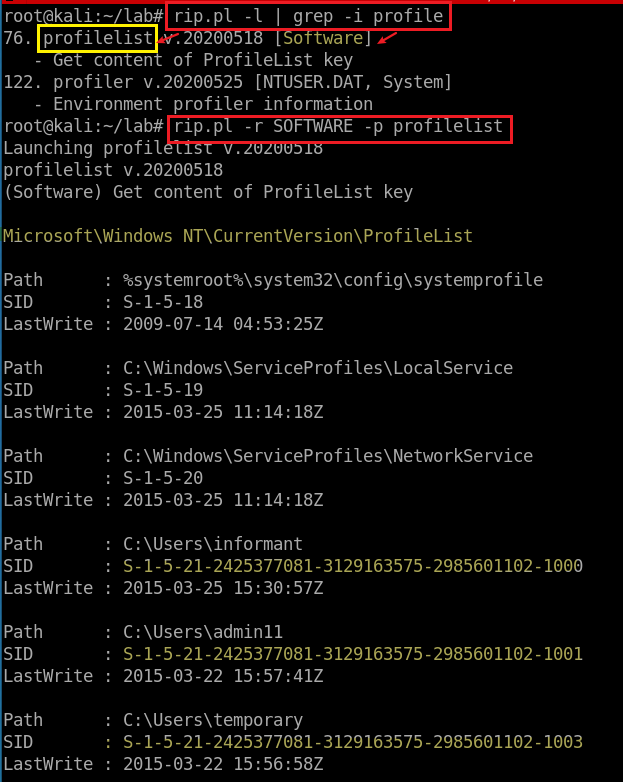 resolve SIDs to user
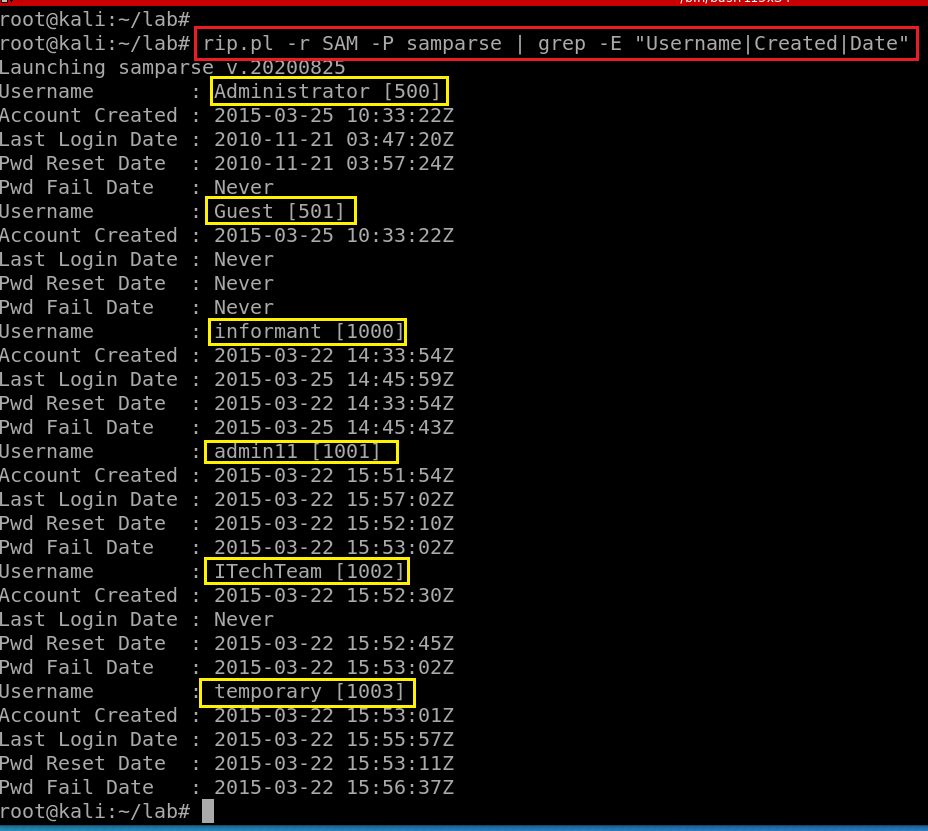 Find and search for Security Accounts Manager (SAM) information
SAM stores accounts information, e.g., passwords in a hashed format (NTLM).

grep –E <regular expression>
login attempt but failed
[Speaker Notes: rip.pl -r SAM -P samparse | grep -E "Username|Created|Date"]
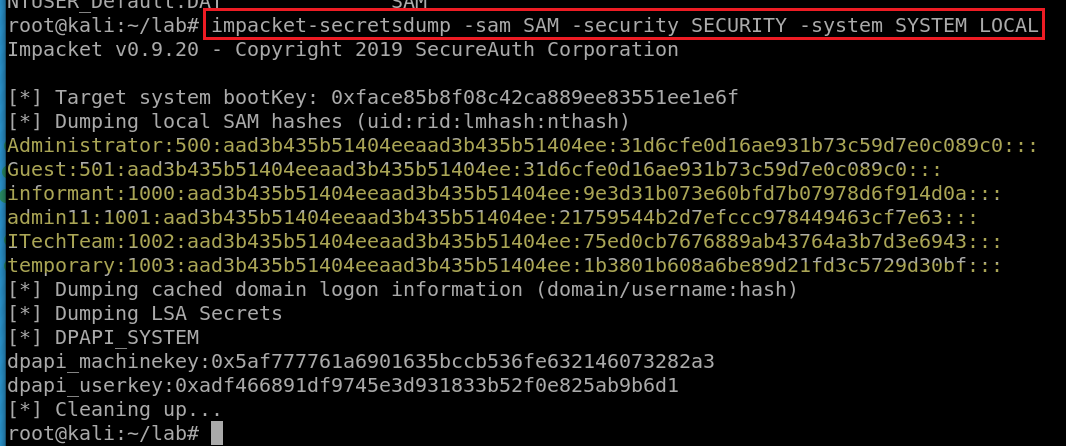 6.1 What are NTLM of these account?
[Speaker Notes: https://pentestlab.blog/tag/lsa/#:~:text=LSA%20Secrets%20is%20a%20registry,host%2C%20local%20security%20policy%20etc.&text=Registry%20keys%20of%20interest%20are,as%20they%20contain%20password%20hashes.]
6.2 How to Crack Windows 10 passwords?
Crack Win 10 password using NTLM and Rainbow table. Follow the PPTs
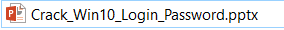 7. Who was the last user to logon into PC?
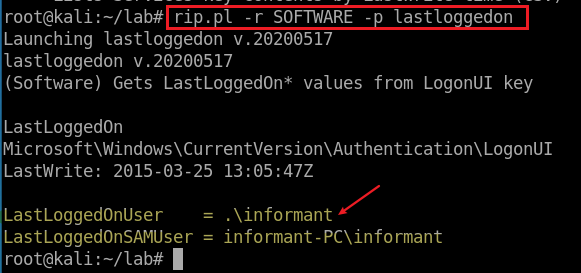 HKLM\Software\~
HKLM\SAM\~
8. When was the last recorded shutdown date/time?
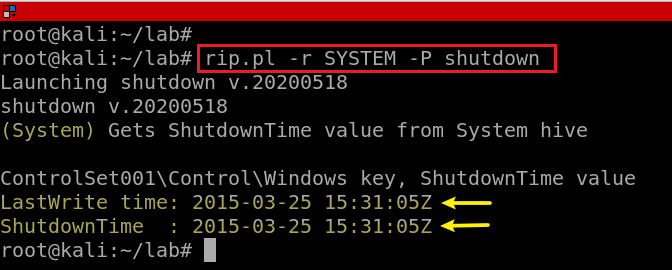 A control set contains system configuration information such as device drivers and services.
ControlSet001 may be the last control set you booted with.
ControlSet002 could be what is known as the last known good control set, or the control set that last successfully booted Windows NT.
HKLM\SYSTEM\ControlSet###\Control\Windows  (value: ShutdownTime)
[Speaker Notes: rip.pl -r SYSTEM -P shutdown]
9. Explain the information of network interface(s) with an IP address assigned by DHCP.
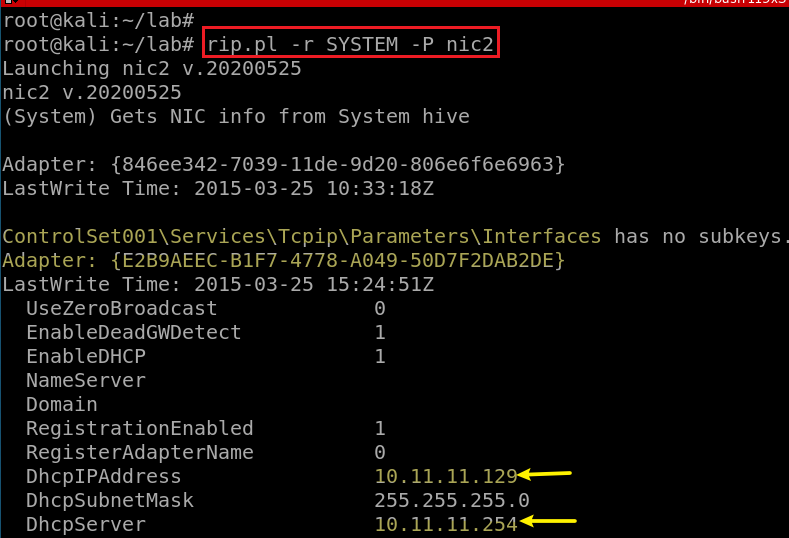 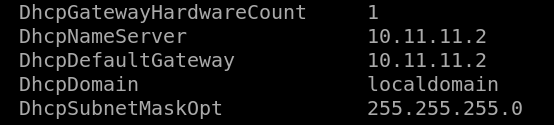 HKLM\SYSTEM\ControlSet###\Services\Tcpip\Parameters\Interfaces\{GUID}
[Speaker Notes: rip.pl -r SYSTEM -P nic2]
10.	What applications were installed by the suspect after installing OS?
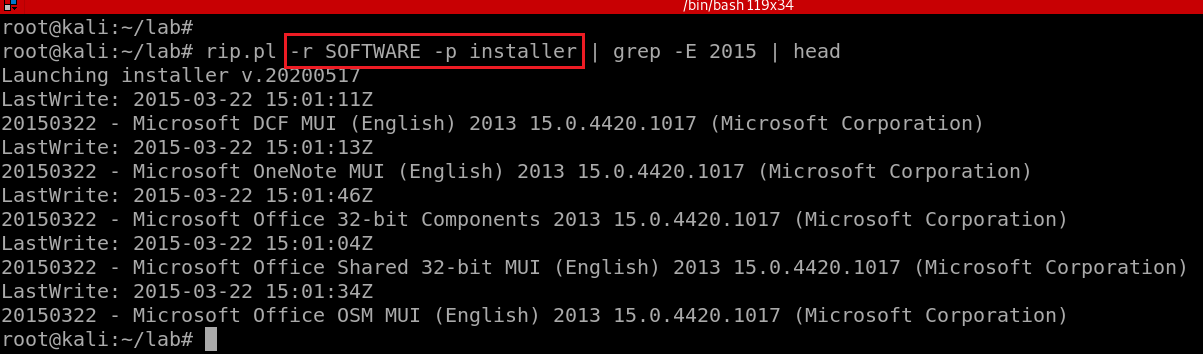 HKLM\SOFTWARE\Microsoft\Windows\CurrentVersion\Installer\UserData
10.1 What applications can be uninstalled by the suspect after installing OS?
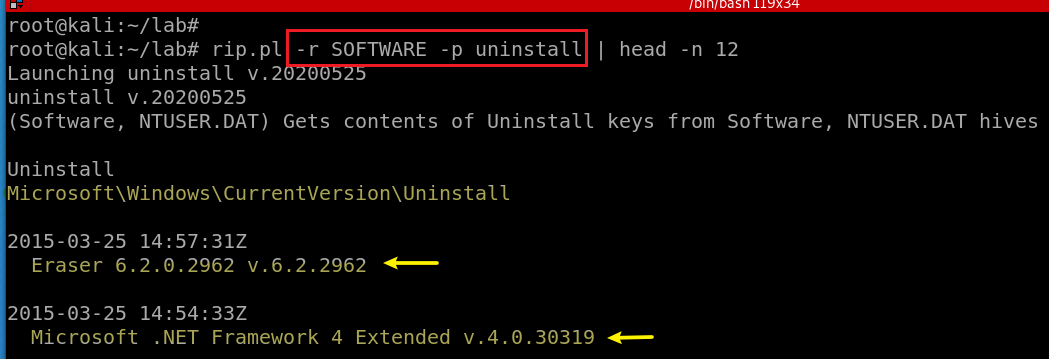 HKLM\SOFTWARE\Microsoft\Windows\CurrentVersion\Uninstall\~
HKLM\SOFTWARE\Wow6432Node\Microsoft\Windows\CurrentVersion\Uninstall\~
[Speaker Notes: rip.pl -r SOFTWARE -p uninstall | head -n 12]
11. List application execution logs (Executable path, execution time, execution count...)
Shimcache: Application Compatibility Cache
RecentFileCache/Amcache
UserAssist
Prefetch
MuiCache: Multilingual User Interface
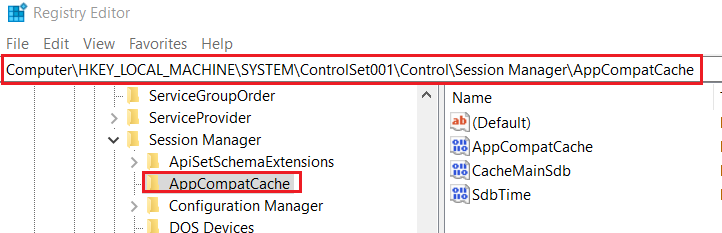 11.1 Shimcache
Created to identify application compatibility issues
It is used for quick search to decide whether modules need shimming (make them fit) for compatibility or not
Known as AppCompatCache
Created by Microsoft
HKLM\SYSTEM\ControlSet###\Control\Session Manager\AppCompatCache\
Two actions that can cause the Shimcache to record an entry
A file is executed. 
This is recorded on all versions of Windows beginning with XP.
A user interactively browses a directory 
if a directory contains the files “foo.txt” and “bar.exe”, a Windows 7 system may record entries for these two files in the Shimcache.
On Windows Vista, 7, Server 2008, and Server 2012
[Speaker Notes: https://www.fireeye.com/blog/threat-research/2015/06/caching_out_the_val.html#:~:text=These%20Application%20Compatibility%20Cache%20(%E2%80%9CShimcache,compatibility%20issues%20with%20executed%20programs.]
11.1 Shimcache
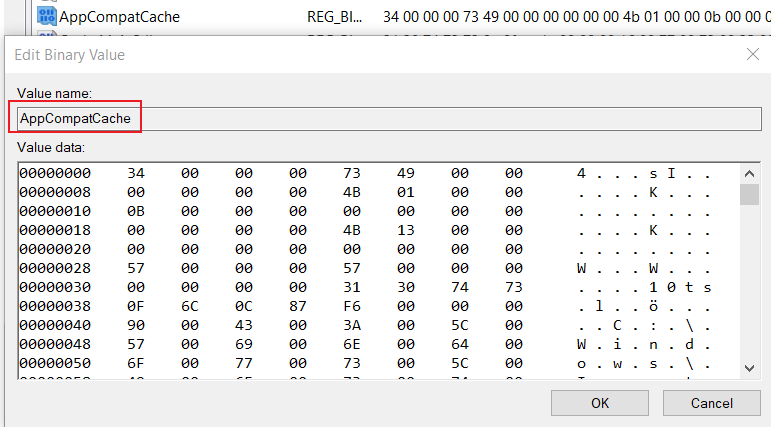 Stores various file metadata depending on the operating system
File Full Path 
File Size
$Standard_Information (SI) Last Modified time
Shimcache Last Updated time
Process Execution Flag : set this flag during process creation/execution 
Only contains the information prior to the system’s last startup
current entries are stored only in memory
The oldest data is replaced by new entries.
[Speaker Notes: https://www.fireeye.com/blog/threat-research/2015/06/caching_out_the_val.html#:~:text=These%20Application%20Compatibility%20Cache%20(%E2%80%9CShimcache,compatibility%20issues%20with%20executed%20programs.
https://lifars.com/wp-content/uploads/2017/03/Technical_tool_Amcache_Shimcache.pdf]
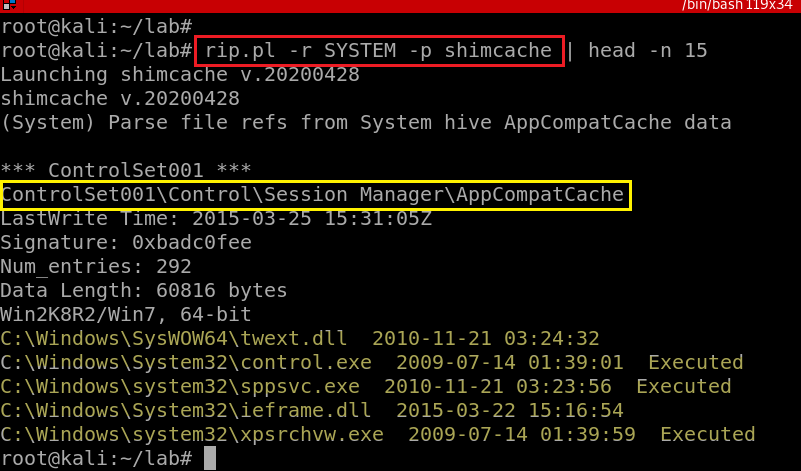 Extract shimcache from registry
[Speaker Notes: rip.pl -r SYSTEM -p shimcache]
11.2 RecentFileCache.bcf/Amcache
[Speaker Notes: https://www.ssi.gouv.fr/uploads/2019/01/anssi-coriin_2019-analysis_amcache.pdf
http://journeyintoir.blogspot.com/2013/12/revealing-recentfilecachebcf-file.html]
Find the location of RecenfFileCache.bcf
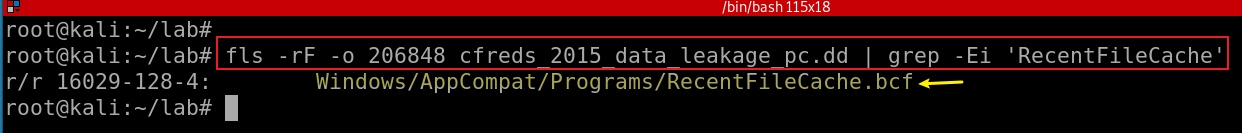 Show RecenfFileCache.bcf
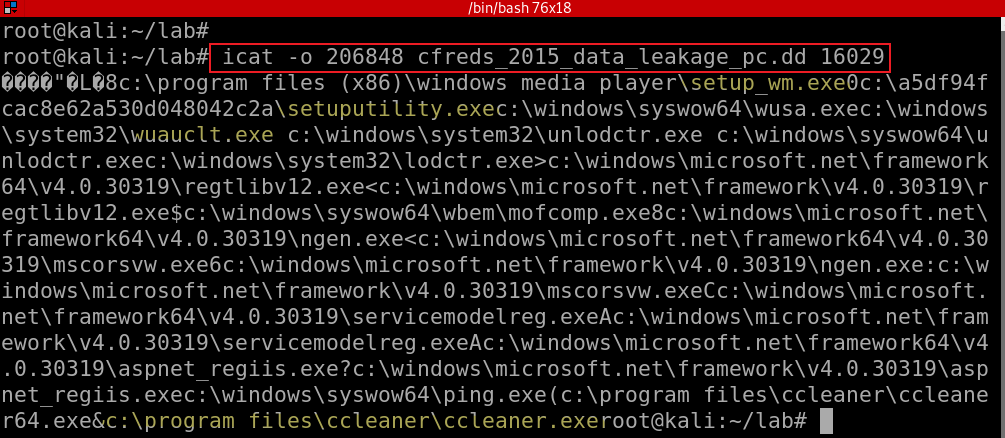 [Speaker Notes: fls -rF -o 206848 cfreds_2015_data_leakage_pc.dd | grep -Ei 'RecentFileCache‘
icat -o 206848 cfreds_2015_data_leakage_pc.dd 16029]
Amcache replaces  RecentFileCache.bcf
Because we can’t find amcache.hve in .DD (DD has Win 7), if so, we can use the following command
rip.pl –r Amcache.hve –p amcache
[Speaker Notes: https://www.ssi.gouv.fr/uploads/2019/01/anssi-coriin_2019-analysis_amcache.pdf]
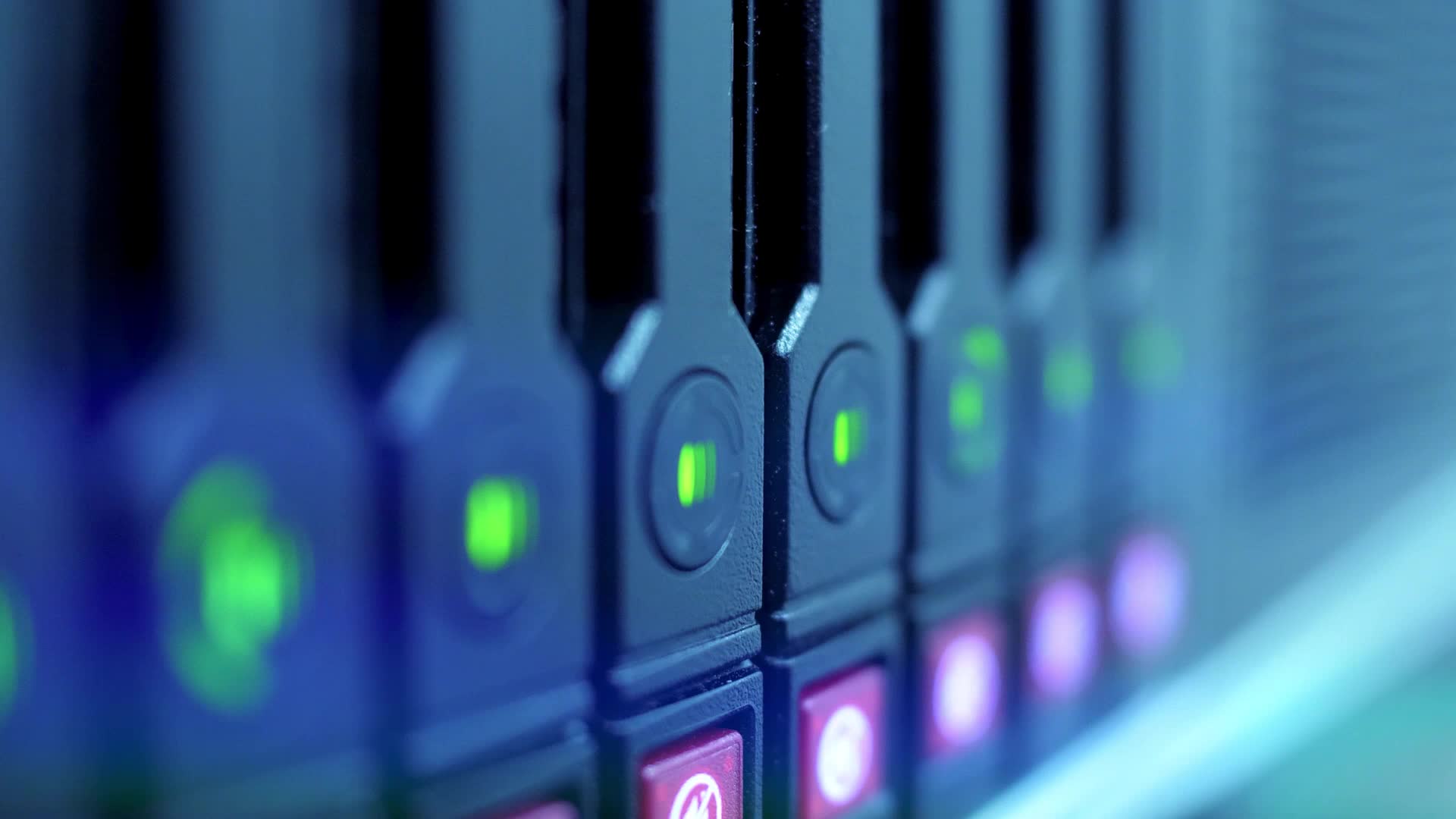 11.3 UserAssist
Microsoft uses UserAssist to populate a user’s start menu with frequently used applications.
Every GUI-based program launched from the desktop are tracked
These values are located in each user’s NTUSER.DAT
ROT-13 encoded.
Timestamp of last run
Count: HKCU\Software\Microsoft\Windows\CurrentVersion\Explorer\UserAssist\{GUID}\Count
Good to analyze the behaviors of users
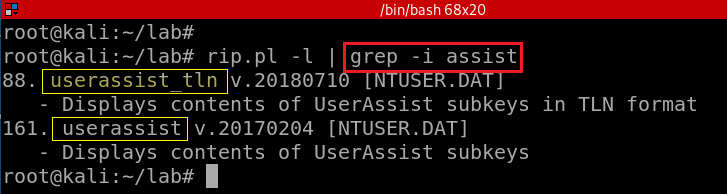 List executed programs by the user informant
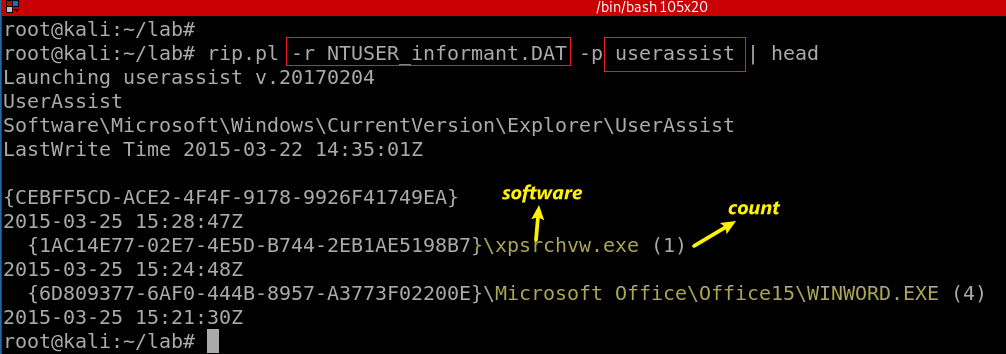 [Speaker Notes: rip.pl -r NTUSER_informant.DAT -p userassist | head
https://www.andreafortuna.org/2018/05/23/forensic-artifacts-evidences-of-program-execution-on-windows-systems/]
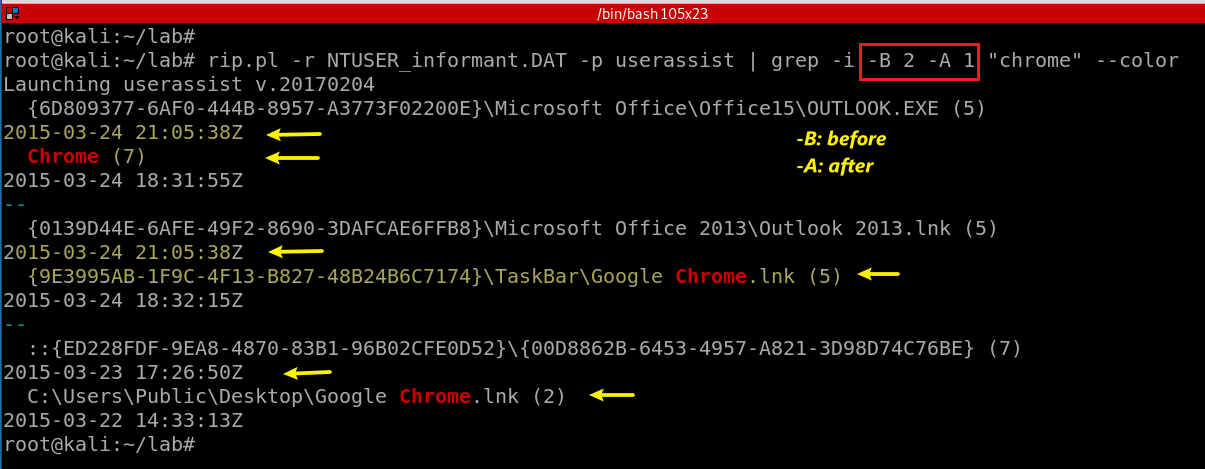 Search if “chrome” has been executed by the user informant. Show lines before and after the matches
11.4 Prefetch
A memory management technology 
Save prefetch (executables) information in .pf 
%SYSTEMROOT%\Prefetch\*.pf  
To improve customer experience, 
Introduced by Microsoft in Windows XP and Windows 2003 Server.
Preloads most frequently used software (with parameters) into memory
To speed the operating system booting and application launching.
SuperFetch On Windows Vista
An improved version of Prefetch
[Speaker Notes: https://countuponsecurity.com/2016/05/16/digital-forensics-prefetch-artifacts/]
Prefetch registry configuration (enable/disable)
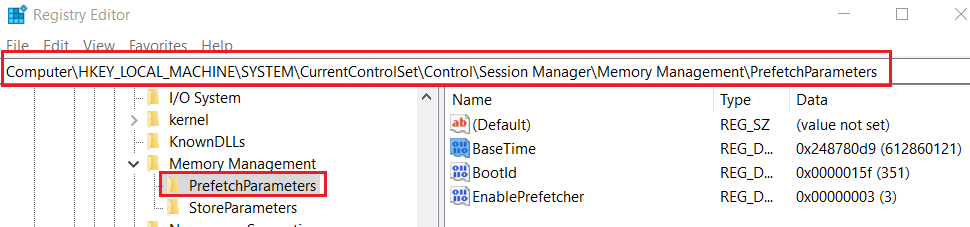 Exam prefetch setting from registry
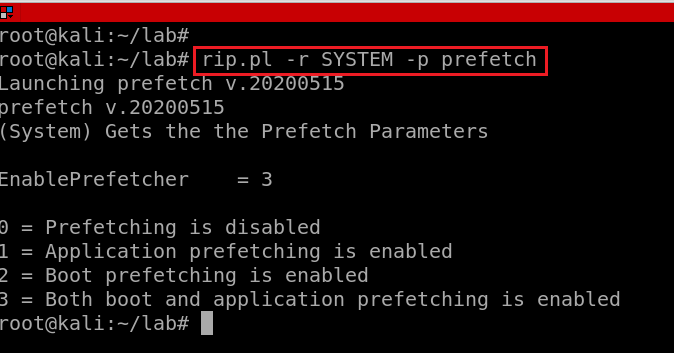 Verify Prefetch folder has .pf files
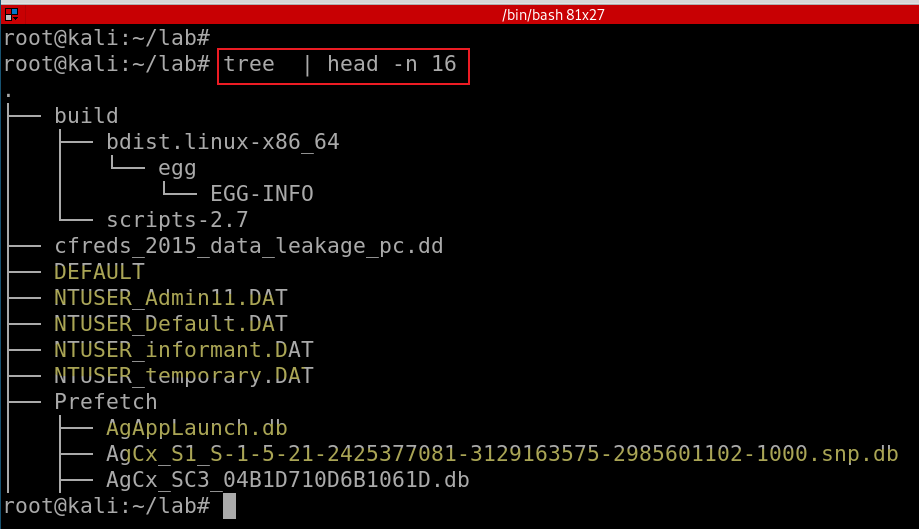 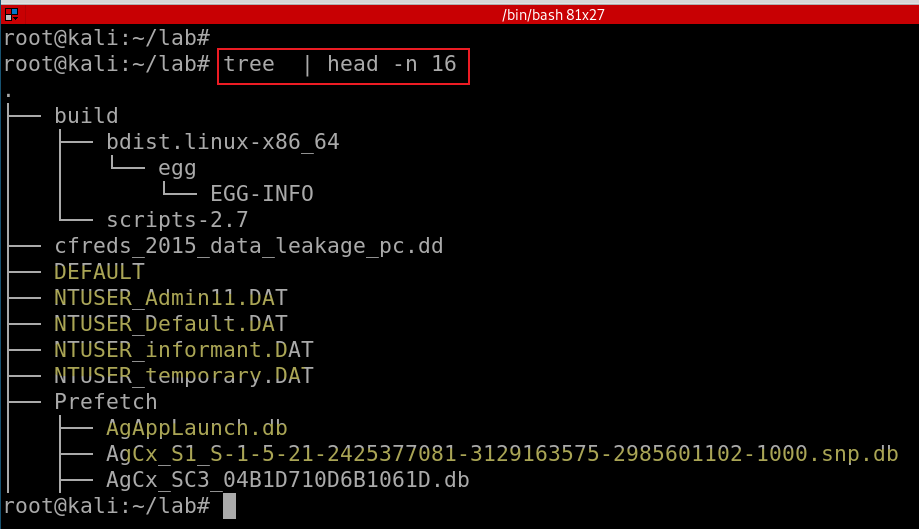 [Speaker Notes: sudo apt-get install tree]
Verify prefetch command
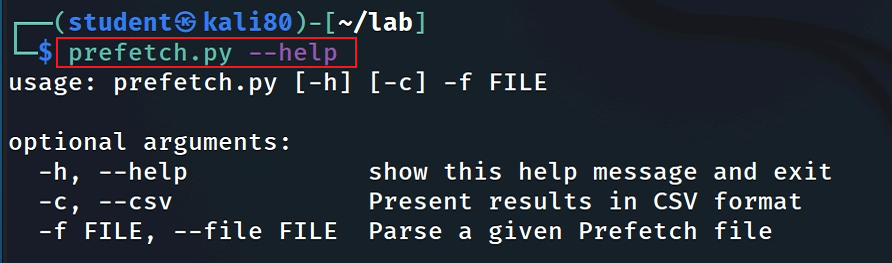 Parse Prefetch of chrome.exe
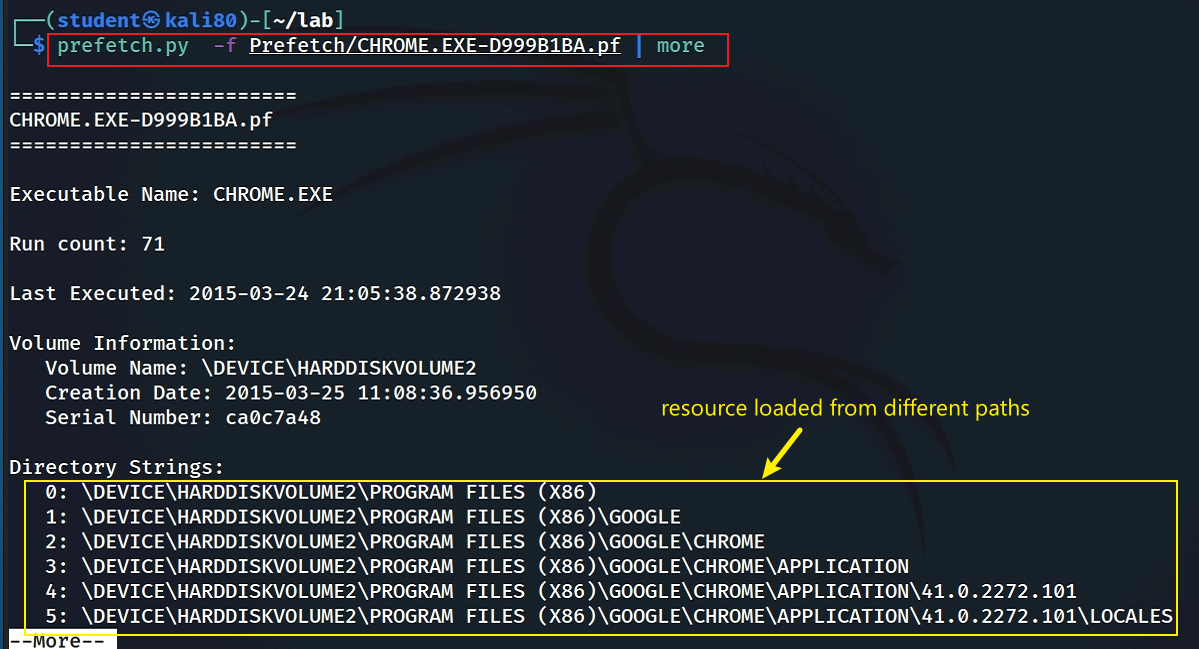 -f FILE, --file FILE  Parse a given Prefetch file
[Speaker Notes: prefetch.py  -f Prefetch/CHROME.EXE-D999B1BA.pf | more]
Parse Prefetch of chrome.exe and save the results to .CSV
-c, --csv   Present results in CSV format
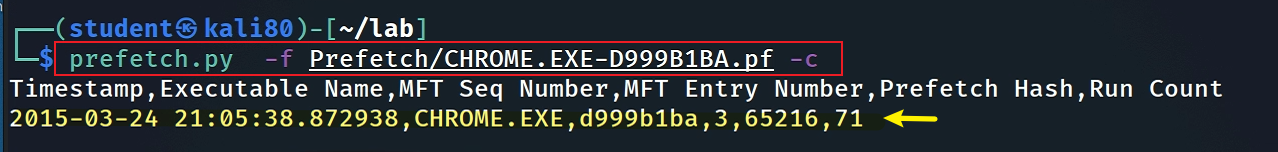 [Speaker Notes: ls -l ../Prefetch/ | grep -i chrome
prefetch.py  -f Prefetch/CHROME.EXE-D999B1BA.pf -c]
11.5 MuiCache: Multilingual User Interface
Windows 2000, Windows XP, Windows Server 2003: HKEY_CURRENT_USER\Software\Microsoft\Windows\ShellNoRoam\MUICache.
Windows 10:
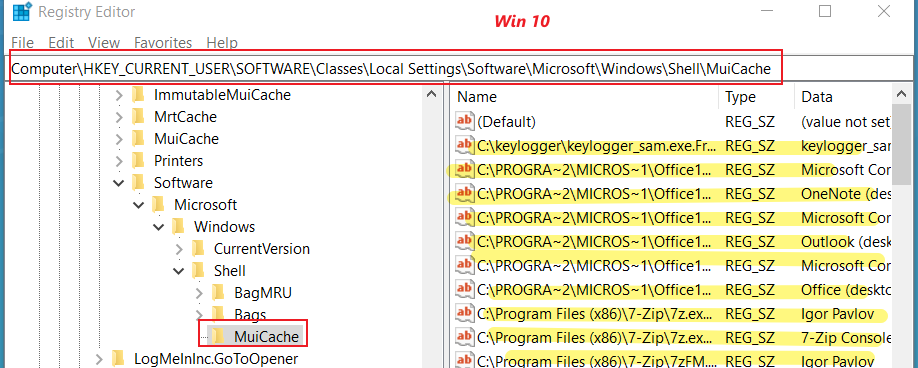 Search for muicache plugin
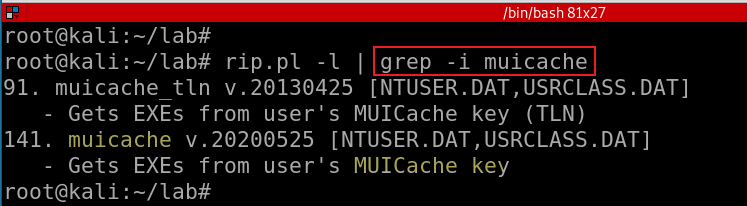 Exam muicache
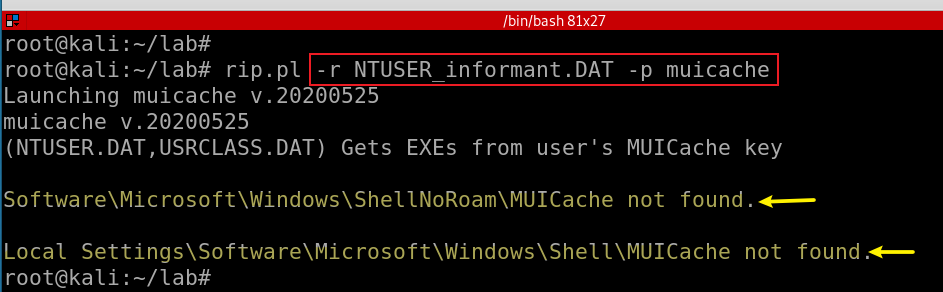 Summary of 11.
[File] Windows Prefetch folder  \Windows\Prefetch\*.pf   Executable file paths and their execution timestamps (+ execution counts)
[File] IconCache   \Users\informant\AppData\Local\IconCache.db   Executable file paths and their icon images
[Reg] UserAssist   HKU\informant\Software\Microsoft\Windows\CurrentVersion\Explorer\UserAssist\*\Count\   Executable file paths and their execution timestamps (+ execution counts)
[Reg] Application Compatibility (Shimcache) HKLM\SYSTEM\ControlSet###\Control\Session Manager\AppCompatCache\  Executable file paths and their modified timestamps
[Reg] Application Compatibility Cache  HKU\informant\Software\Microsoft\Windows NT\CurrentVersion\AppCompatFlags\Compatibility Assistant\  Executable file paths and their modified timestamps  
[Reg] MuiCache HKU\informant\Software\Classes\Local Settings\Software\Microsoft\Windows\Shell\MuiCache\  Executable file paths
Search usrclass.dat
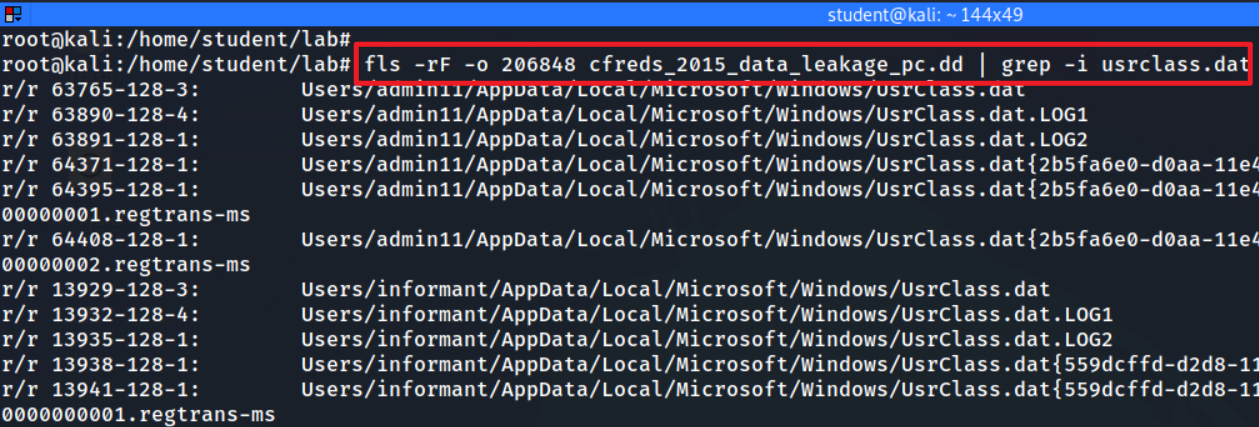 [Speaker Notes: fls -rF -o 206848 cfreds_2015_data_leakage_pc.dd | grep -i usrclass.dat]
Extract usrclass.dat
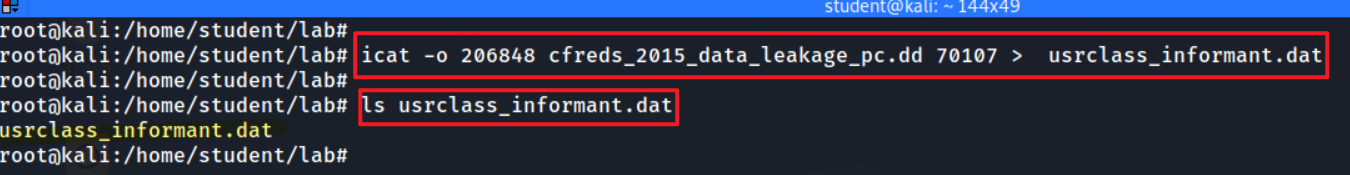 Search muicache from usrclass.dat
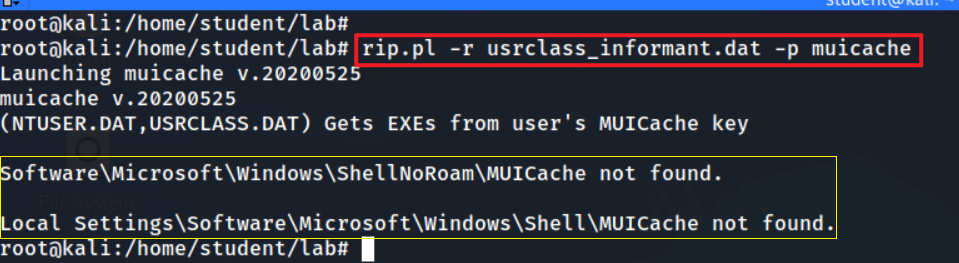 [Speaker Notes: icat -o 206848 cfreds_2015_data_leakage_pc.dd 70107 >  usrclass_informant.dat
rip.pl -r usrclass_informant.dat -p muicache]